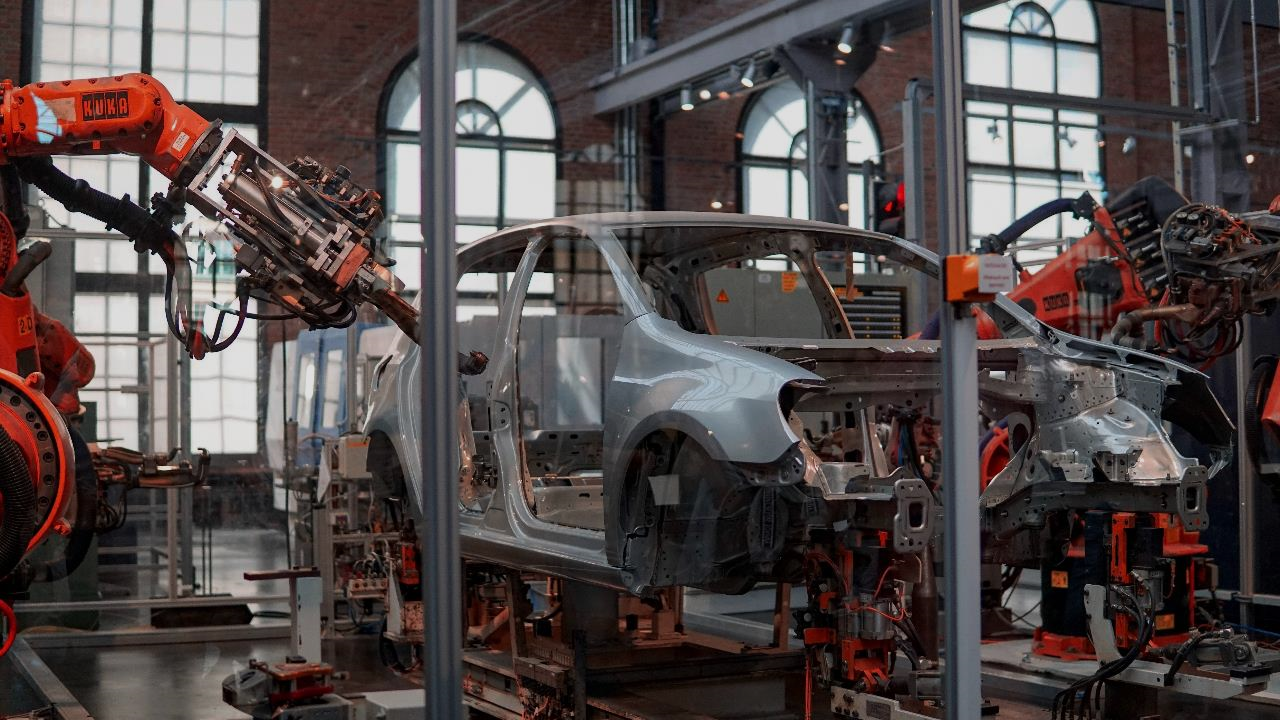 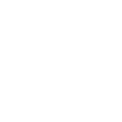 UKCA GUIDANCE PRESENTATION
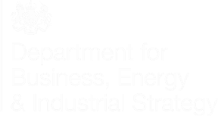 Contents
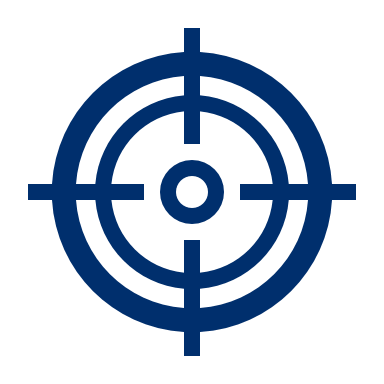 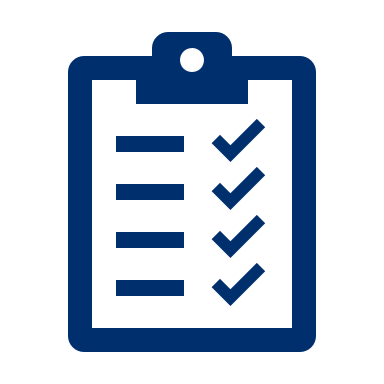 Aims of this session
What we’ll cover
Help identify next steps needed to take for goods previously requiring CE or reverse epsilon markings.
What is the UKCA marking
Using UKCA marking
Using UKNI marking
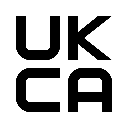 What marking applies?
Northern Ireland (UK)The CE marking continues to be used for self-assessed goods and those goods which are conformity assessed by an EU Notified Body. 

The CE plus UKNI mark is used for goods which are conformity assessed by a UK Notified Body (UK bodies retain this status for the NI market).
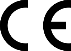 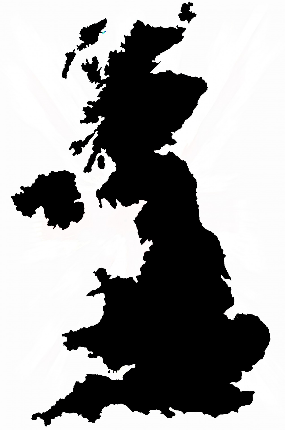 OR
Great Britain (UK)The UKCA mark will be mandatory in Great Britain for goods placed on the market for the first time on and after 1 Jan 2023.

It also replaces the reverse epsilon marking for goods placed on the market in Great Britain.
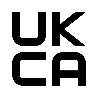 Northern Ireland (UK)
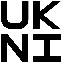 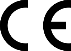 Great Britain (UK)
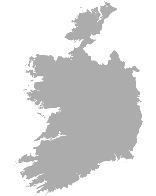 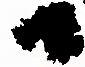 Rep. Ireland and rest of the European UnionIn the Republic of Ireland and the wider European Union the CE mark (or reverse epsilon marking where required) continues to be used.
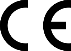 Republic of Ireland (EU)
What is covered by the UKCA marking
Toy safety
Pyrotechnics
Recreational craft and personal watercraft
Simple pressure vessels
Electromagnetic compatibility 
Non-automatic weighing instruments
Measuring instruments
Lifts
ATEX
Radio equipment
Pressure equipment
Personal protective equipment
Gas appliances
Machinery
Equipment for use outdoors
Eco-design
Aerosols
Low voltage electrical equipment
Restriction of hazardous substances
Products covered by the UKCA marking but have some special rules

Medical devices
Rail interoperability
Construction products
Civil explosives
Timeline to Implement UKCA Marking
After 31 Dec. 2022You must use UKCA marking when placing most manufactured products on GB market*
Until 31 Dec. 2023You can apply UKCA marking via a sticky label or an accompanying document for most goods.
Present (2021)You can use UKCA marking *
Until 30 June 2023
You can use CE marking on medical devices whilst you prepare to transition to UKCA
After 31 Dec. 2023UKCA marking must be applied directly on to the product unless legislations allows otherwise
Until 31 Dec. 2022You can use CE marking in most cases, whilst preparing to transition to UKCA marking
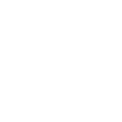 The UKCA Marking
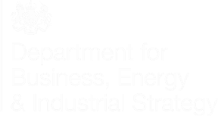 Using UKCA to place goods on the market in Great Britain
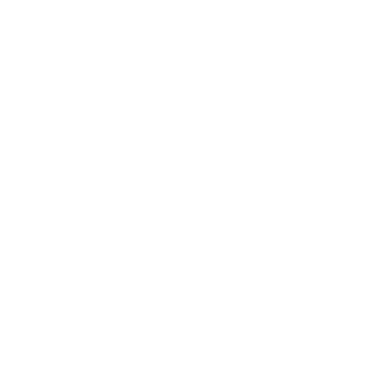 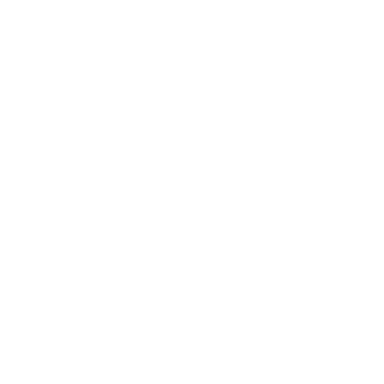 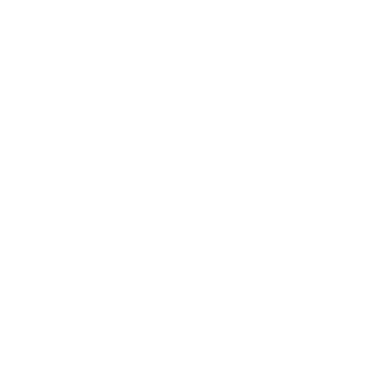 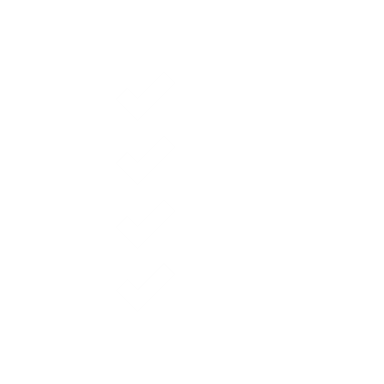 Place your product on the market


Check you understand the definition of placing products on the market
Check the appropriate route for conformity assessment

Use a UK conformity assessment body or self-assess and complete documentation
Apply the UKCA marking to your product


Ensure the UKCA marking is placed correctly to comply with product regulations
Draw up the appropriate technical documentation

You will need to have the right technical documentation to show your product is complaint
Affixing the UKCA marking
Transitional Measures
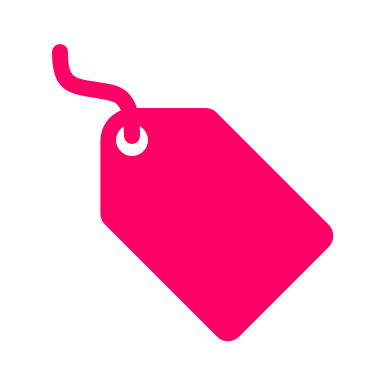 You can apply the UKCA marking on a sticky label or with an accompanying document until 31 December 2023.
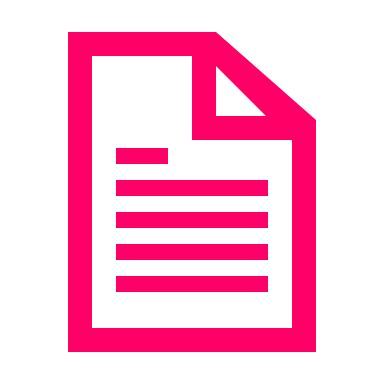 The accompanying document must stay with the good until it reaches its end user.
General Rules
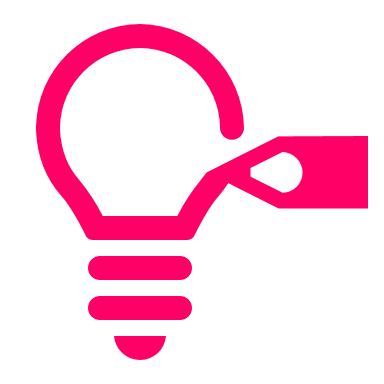 The UKCA marking must be affixed visibly, legibly and indelibly to the product.
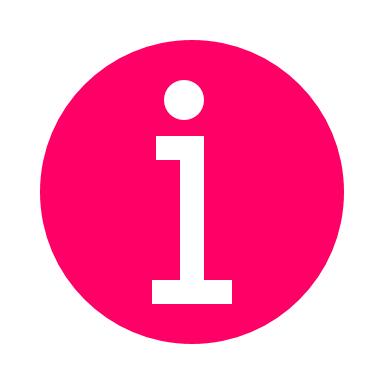 The UKCA marking can be affixed alongside other markings, such as CE marking.
Image guidelines - UKCA
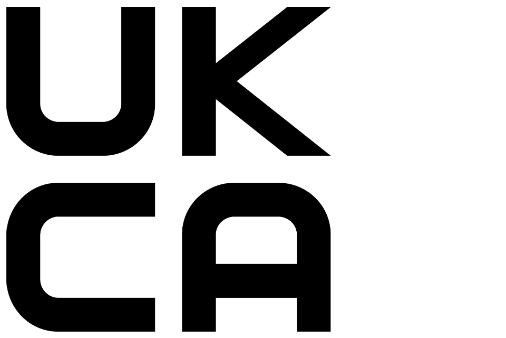 The UKCA mark must be at least 5mm in height (unless a different minimum dimension is specified in legislation)
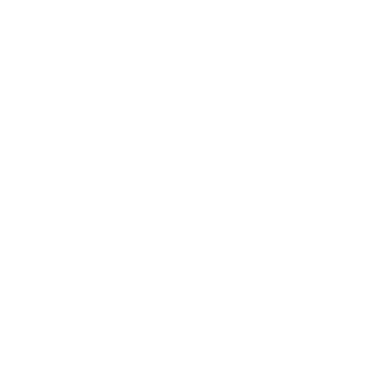 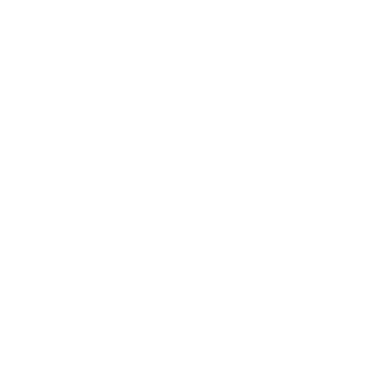 The UKCA mark must be easily visible and legible
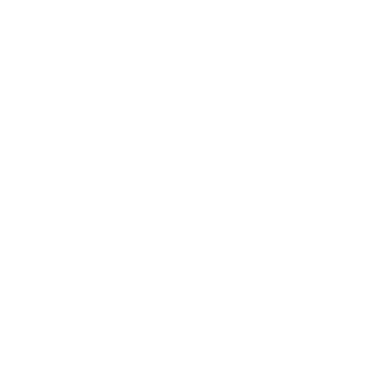 For more information on UKCA image guidelines, please visit gov.uk
Visualising placing on the market in Great Britain
The same product type from the same manufacturer placed on the market for the first time in Great Britain either side of 31 December 2022 will have different rules.
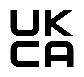 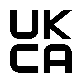 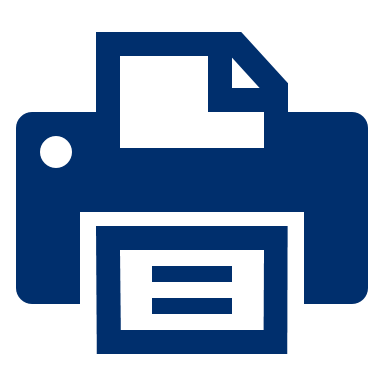 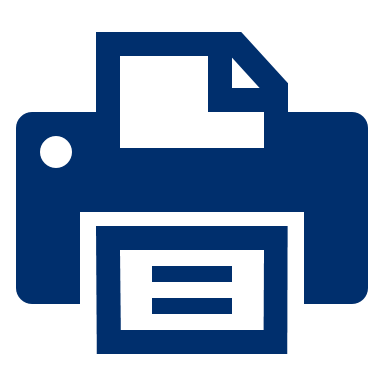 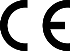 or
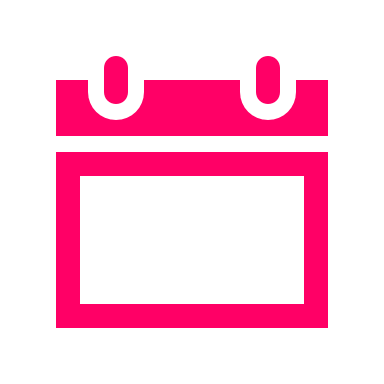 A printer placed on market in GB for the first time  after 31 Dec 2022:
The UKCA marking must be used. 
The UKCA marking can be attached via a label or accompanying documents until 31 Dec 2023.
A printer placed on market in GB for the first time before 31 Dec 2022:
CE or UKCA marking can be used. 
Any individual CE marked good placed on the market in GB before 31 Dec 2022 can continue to circulate to its end user after that date.
31 Dec
2022
NI manufactures can continue to place CE marked goods on the GB market after 31 Dec 2022 under the government’s commitment to unfettered access to the GB market for NI businesses
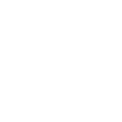 Economic Operators
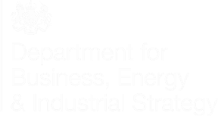 [Speaker Notes: I’m now going to talk about economic operators and their roles]
Defining economic operators
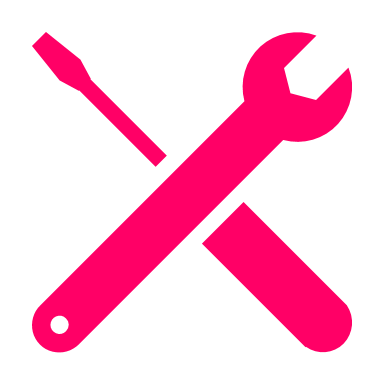 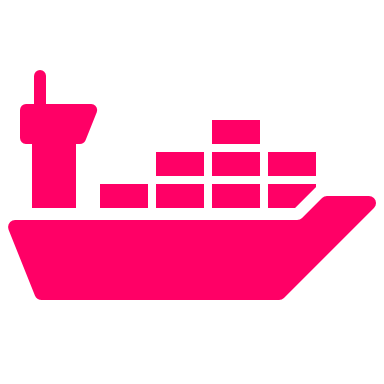 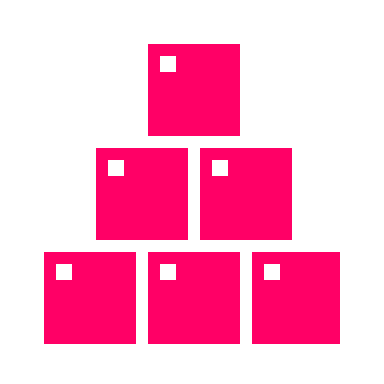 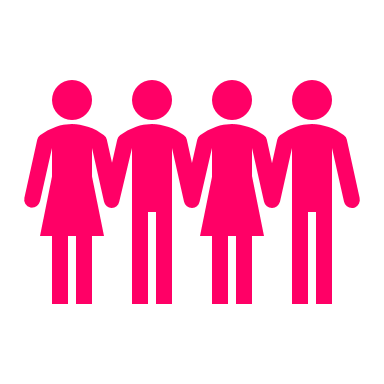 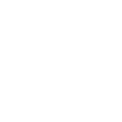 Importer labelling
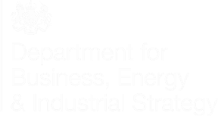 Importer labelling
Reminder: You are an importer if you’re the first person placing goods on the market in Great Britain from outside the UK.
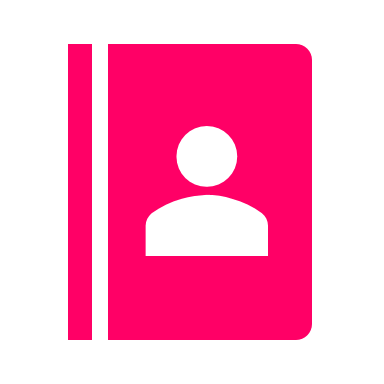 Indicating your details, and postal address – usually a number, street, and postcode) on the good.

Until 31 December 2022, you may provide these details on the packaging or an accompanying document for certain goods coming from the EEA.

After 31 December 2022, importer details must be affixed directly on the product.
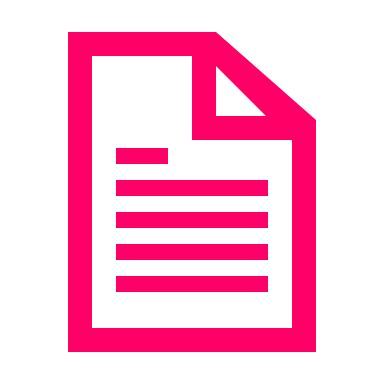 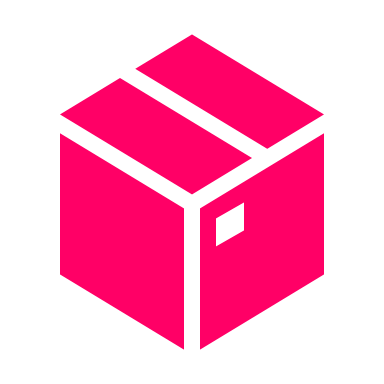 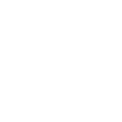 Placing your product on the market
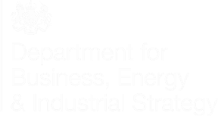 What is ‘placing goods on the market’?
An individual manufactured good is placed on the market when it is first made available for distribution, consumption or use on the GB market.
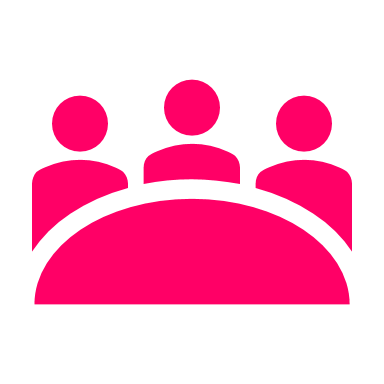 Manufacturers and importers are the only ‘economic operators’ to place goods on the market

Any other operation, such as supply from distributor to an end-user is defined as ‘making available’.
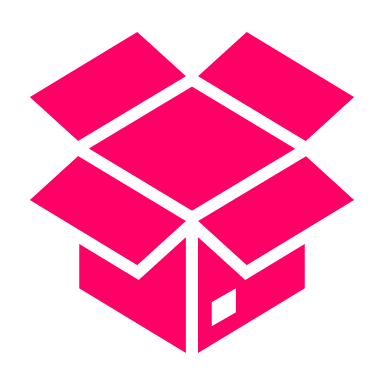 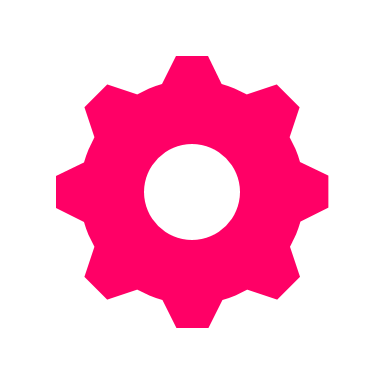 Putting into service takes place the first time a good is used by the end user in GB for its intended purpose.
What is ‘putting into service’?
The supply of machinery safety regulations also refer to the term ‘putting into service’, this is different from the placing on the market definition as set out below:
‘Putting into service’ takes place the first time a good is used in GB by the end user for its intended purpose. If legislation uses both terms, i.e. ‘placing on the market’ and ‘putting into service’, then the UKCA marking requirements must be met before the first of these two happens. 

The timeline below outlines where this sits in a goods journey to the end user.
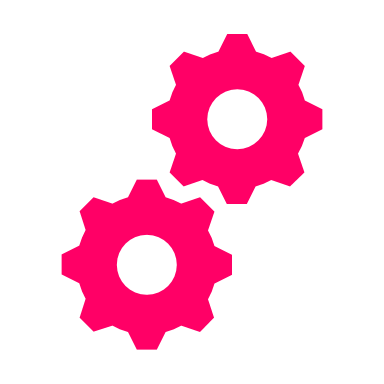 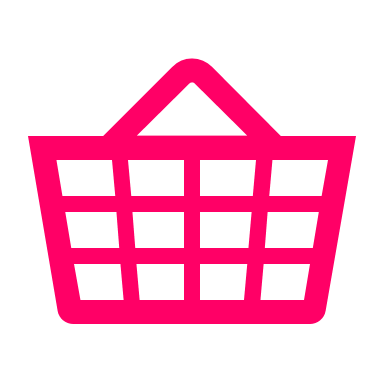 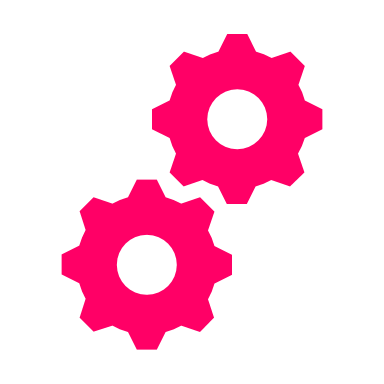 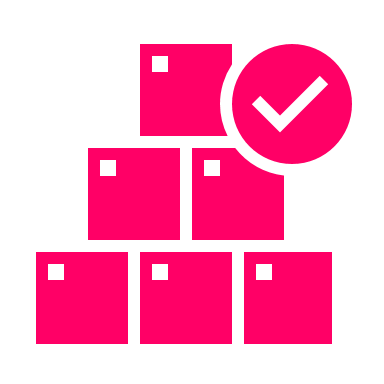 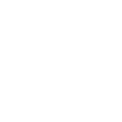 Conformity Assessment: routes and actions for businesses
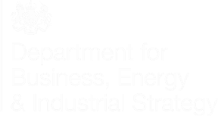 Routes to assessment: self-assessment
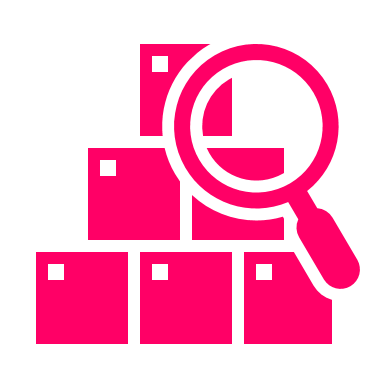 For the GB market:
You can self-declare for the UKCA mark in the same way you self declare for the CE mark. 

For the NI market:
Self-declaration is unchanged, and you should continue to follow EU rules.
Routes to assessment: third party assessment
Check whether your product requires third party assessment or self-assessment. If you need third party conformity assessment, you should approach a UK approved conformity assessment body immediately. 
Speak to a conformity assessment body to understand your options, especially if you sell products in multiple markets.
GB market: All UK-based ‘Notified Bodies’ have automatically become UK ‘Approved Bodies’ for the GB market as of 1 January 2021. You can find details of UK bodies on the UKMCAB database.
NI market: UK bodies approving for the NI market will remain 'Notified Bodies’. These 'Notified Bodies' can be based anywhere in the UK. EU bodies will continue to be recognised as competent to certify for the NI market.
EU market: As of 1 January 2021, mandatory conformity assessments by UK bodies are no longer recognised in the EU.
Documentation
You must keep documentation to demonstrate that your product conforms with the regulatory requirements.
The information you must keep depends on the specific legislation which applies to your product and which ‘economic operator’ you are in the supply chain.
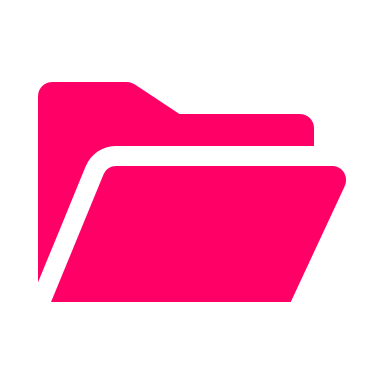 You must keep general records in the form of a technical file.
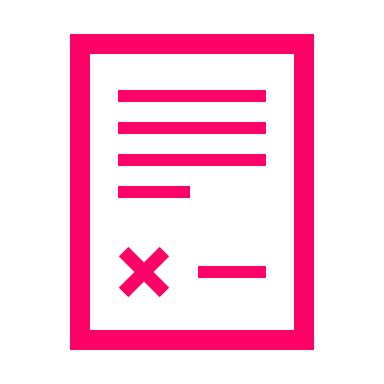 A UK Declaration of Conformity must be drawn up for most products lawfully bearing a UKCA marking.
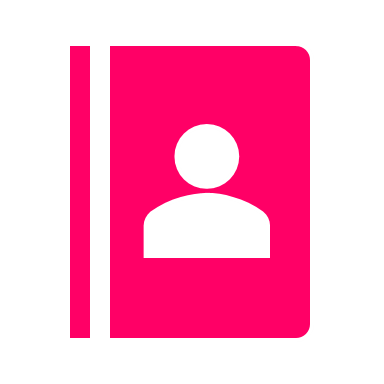 DoC should include the name and address of the manufacturer (or authorised representative) alongside information about the product and the conformity assessment body (if relevant).
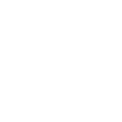 Placing UKCA marked product on the GB Market
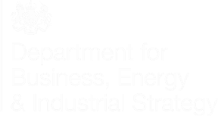 Check legal responsibilities for new approach goods
The responsibilities of ‘economic operators’ who deal with CE or UKCA marked goods changed on 1 January 2021. Economic operators include manufacturers, importers, distributors and authorised representatives. ​	

UK-based distributors of EU goods may become 'importers' - and vice-versa. Compared to distributors, importers have additional duties to ensure products are compliant with product standards and must ensure their address is on a product. 

Authorised Representatives must be based in GB or NI for the GB market. GB-based Authorised Representatives aren't recognised in the EU.
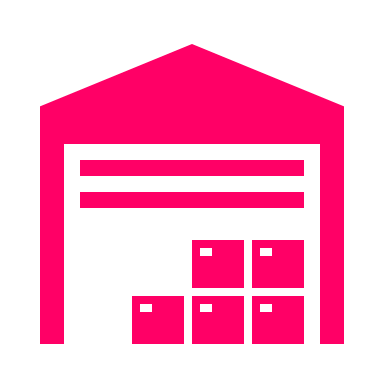 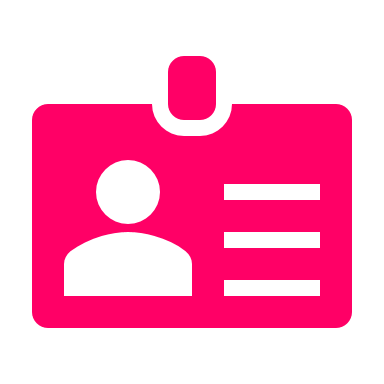 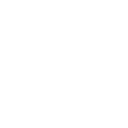 Placing goods on the NI market
You can use the CE mark or UKNI and CE mark
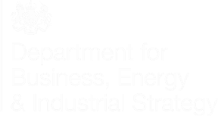 Placing goods on the market in Northern Ireland
1
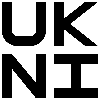 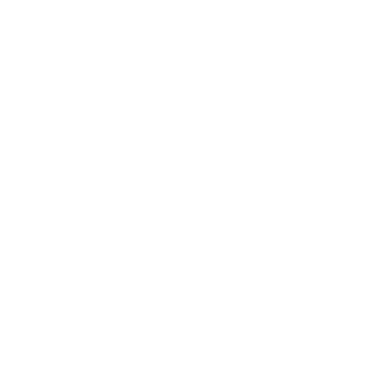 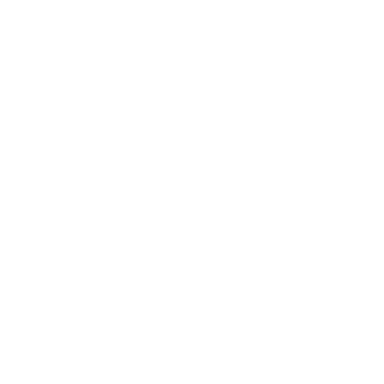 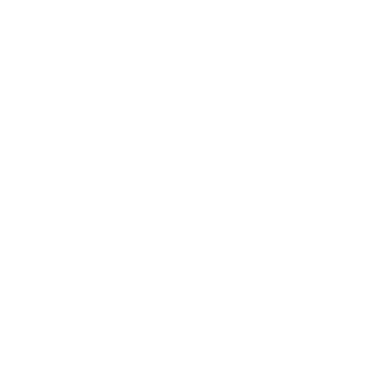 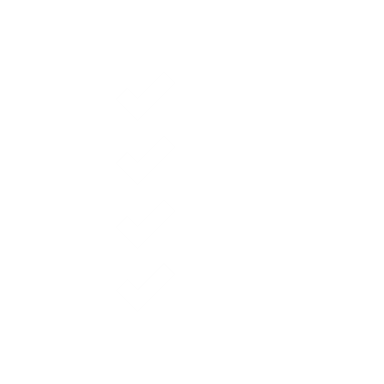 Place your product on the market


Check you understand the definition of placing products on the market
Check the appropriate route for conformity assessment

Use an EU or UK conformity assessment body or self-assess and complete documentation
Apply the correct marking to your product
Either UKNI+CE or CE depending on conformity route
Ensure the correct  marking is placed correctly to comply with product regulations
Draw up the appropriate technical documentation

You will need to have the right technical documentation to show your product is compliant
1
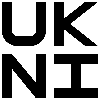 Placing goods on the NI market
Key points

You can never apply the UKNI marking on its own. 

Goods assessed by a UK approved body with the ‘CE UKNI’ marking are not valid for the EU market.​

If you use an EU Notified Body, you only need the CE marking. 

The UKCA marking will not be valid for the NI market.
The Northern Ireland Protocol is now in force. For as long as it applies, goods placed on the market in NI will need to meet relevant EU rules.
1
You can continue to use the CE marking if you either undertake self-assessment or use an EU notified body for third party conformity assessment.
2
You can also use a UK Approved body for third party conformity assessment. Your product will still be tested against EU rules and you will need to use both the UKNI and CE markings.
3
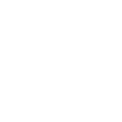 Using UKNI Marking
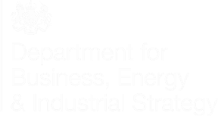 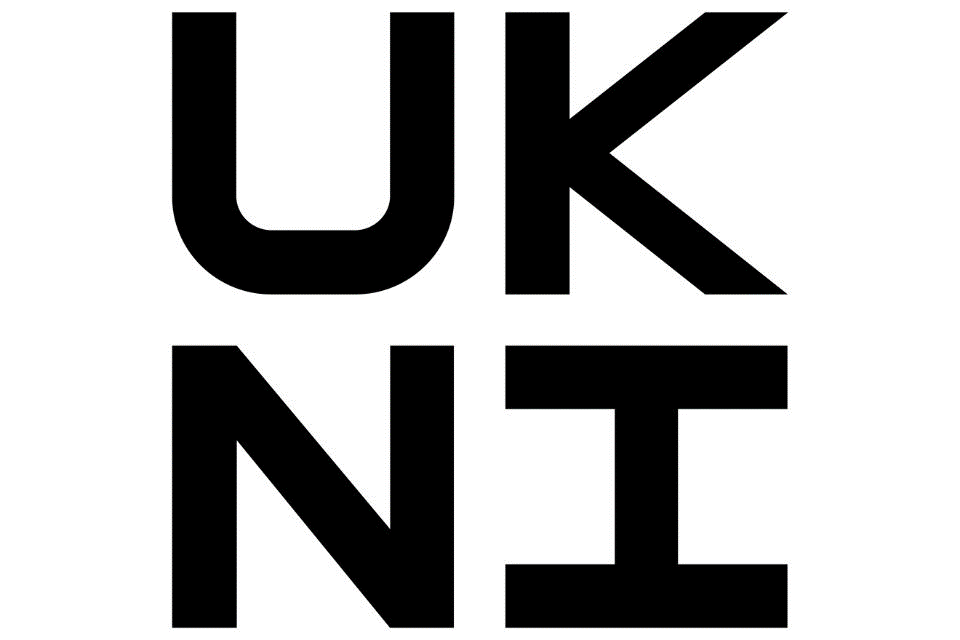 Image guidelines - UKNI
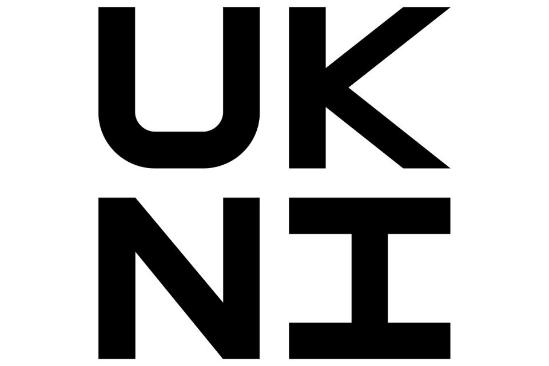 The UKNI mark must be at least 5mm in height (unless a different minimum dimension is specified in legislation)
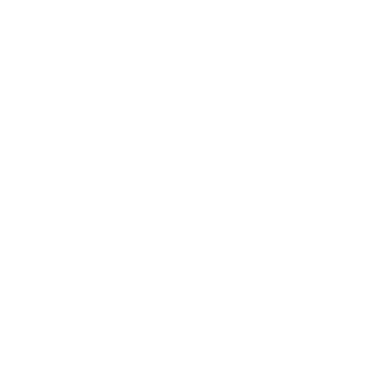 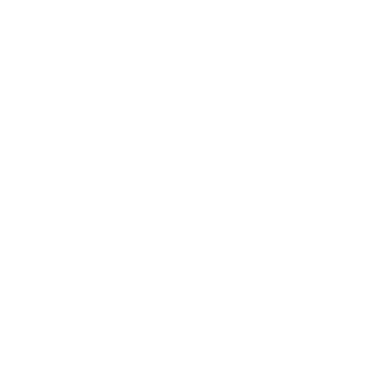 The UKNI mark must be easily visible and legible
The UKNI marking must accompany the CE Marking
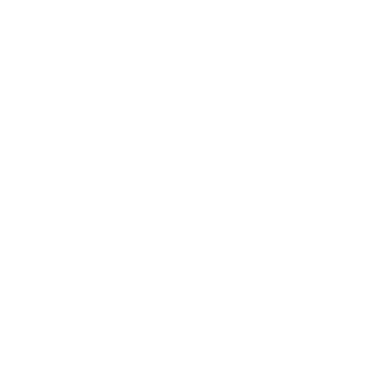 For more information on UKNI image guidelines, please visit gov.uk
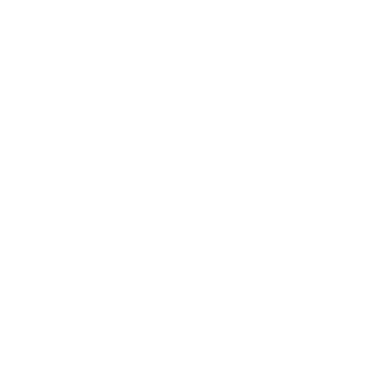 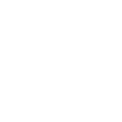 Next steps
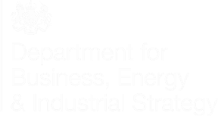 Finding and understanding regulations
To understand the route to conformity assessment for your goods as well as other specific requirements will need to check industry guidance.
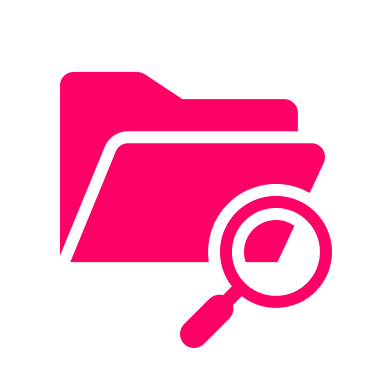 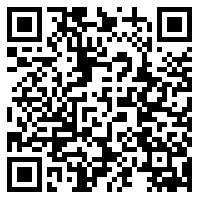 Guidance is available on GOV.UK in an A-Z of industry guidance from the Office for Product Safety and Standards.
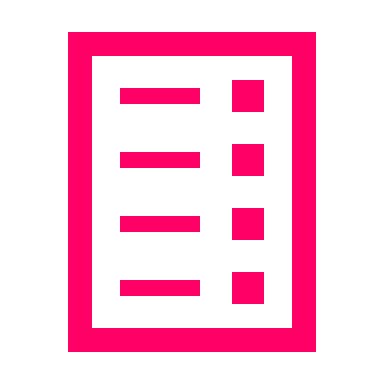 GOV.UK has sets of regulations for each product type for the GB market and for NI market.
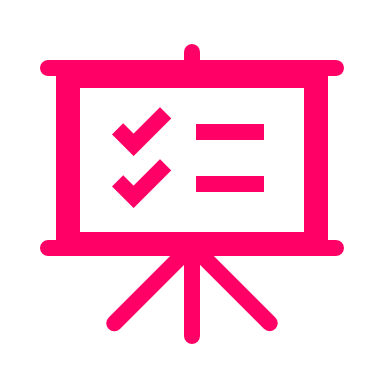 Product regulations note whether you can self-declare for your good, how to place the marking and any specific requirements
Sign-up to get the UKCA Newsletter & Alerts
All you need is your email to start receiving our UKCA Newsletter, and UKCA alert; be the first to know when changes to UKCA rules or guidance are announced!
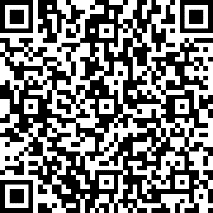 The UKCA Newsletter: 
New edition every 2 months. Regular features include:
Links to upcoming BEIS UKCA webinars
Fresh FAQ’s based on the topics we’re being asked most
Spotlight on recent alerts: updates to guidance or rules


UKCA Alerts:
Updates sent to you as and when new UKCA guidance products are published or updated
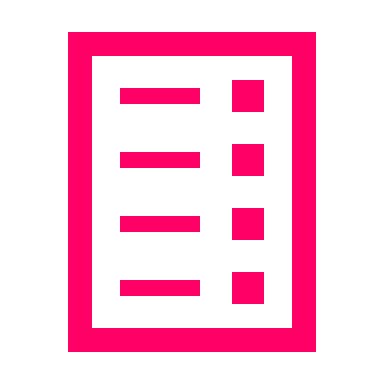 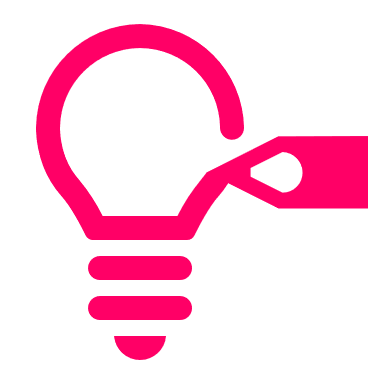 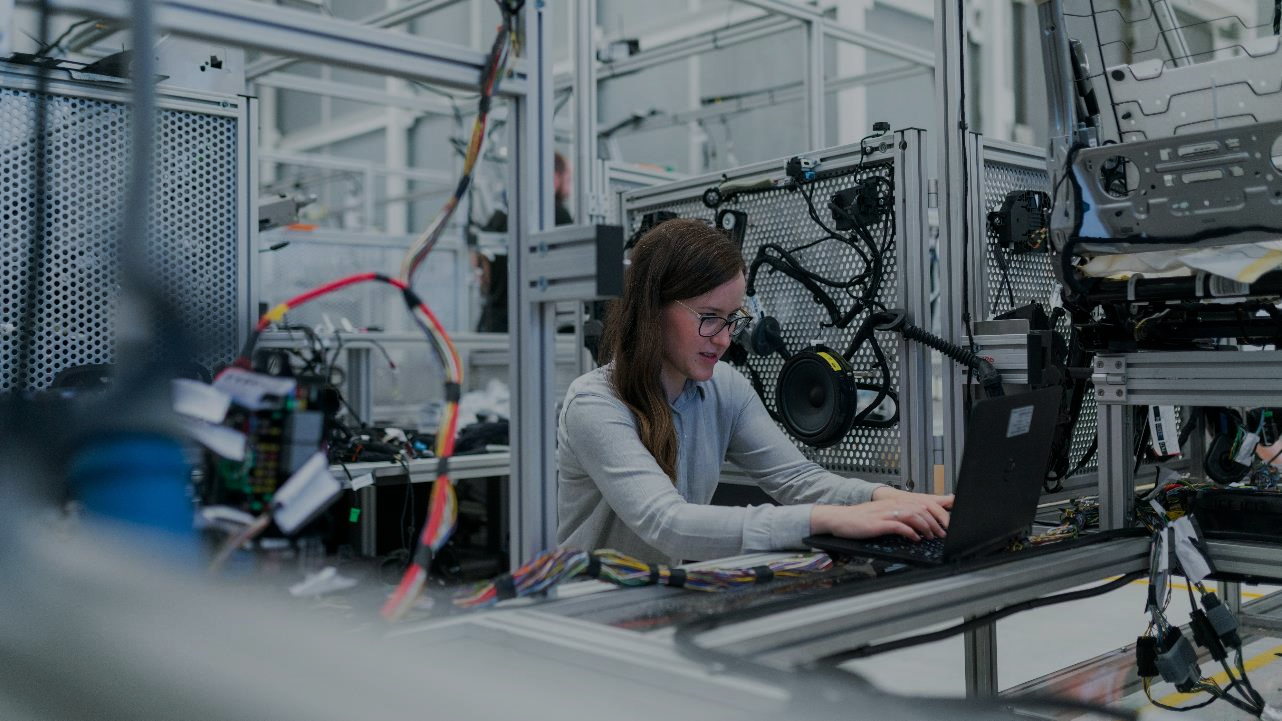 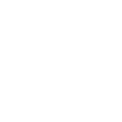 More help
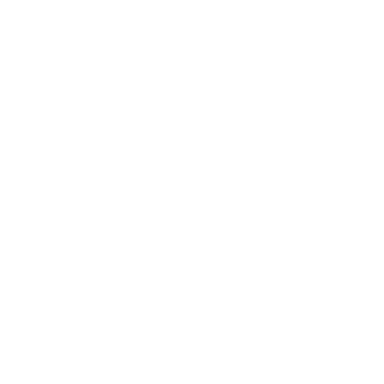 www.gov.uk/ukca

goodsregulation@beis.gov.uk
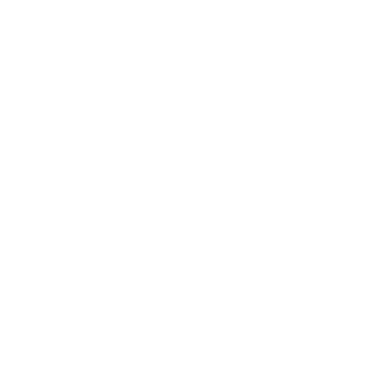 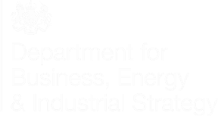 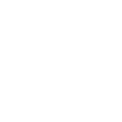 Annex A.- For further reference
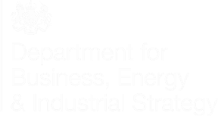 Webinars and General Guidance
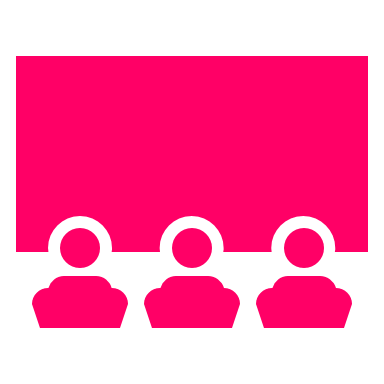 Webinar programme on the New UK Regulatory Regime:
 
The Department for Business, Energy and Industrial Strategy is running a series of Webinars on the new UK regulatory regime for goods for businesses.

Further guidance is available for businesses
Guidance on using the UKCA marking 
Guidance on using the UKNI marking 
Guidance on placing goods on the market in Great Britain
Guidance on placing goods on the market in Northern Ireland
A-Z of industry guidance to understand requirements for product types
UKMCAB database of UK conformity assessment bodies (approved bodies)
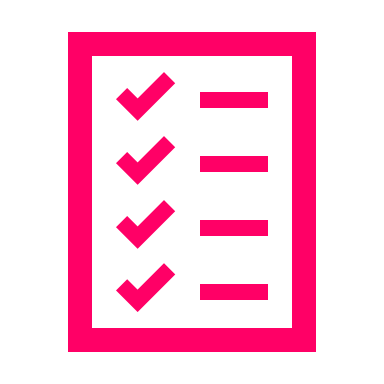 Sector specific guidance
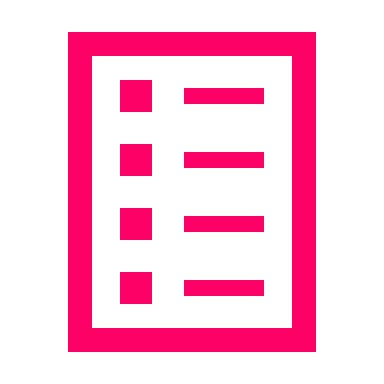 Further guidance on particular product sectors is also available for businesses:
Guidance on placing construction products on the market in Great Britain
Guidance for regulating medical devices in the UK 
Guidance on placing Civil Explosives on the market
Guidance for rail interoperability products
Guidance for the manufacturing and marketing of fertilisers
Guidance for designated standards for cableway installations
Guidance on Restriction of the Use of Certain Hazardous Substances (RoHS) in Electrical and Electronic Equipment Regulations (EEE)
Marking flowchart – Third Party conformity assessment now
Key

CAB – conformity assessment body

EU NB – EU Notified Body (notified as competent to apply the CE marking)

UK AB – UK Approved Body (approved as competent to apply the UKCA marking)

UK NB – UK Notified Body (notified as competent to apply the CE+UKNI marking

QNIG – Qualifying Northern Ireland Good (see this guidance for further information on qualification)

3PCA – Third party conformity assessment
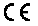 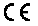 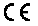 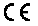 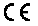 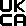 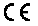 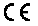 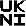 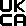 *Businesses are encouraged to be ready for full implementation of the new UK regime as soon as possible after 1 January 2021. However, to allow businesses time to adjust, CE marked goods in scope of this guidance that meet EU requirements (where these match UK requirements) can continue to be placed on the market until 1 January 2023 where EU and UK requirements remain the same. This includes goods which have been assessed by an EU recognised notified body. There are different rules for medical devices which can be placed on the GB market with the CCE marking until 1 July 2023.
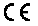 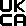 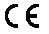 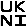 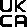 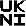 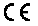 Marking flowchart – Third party conformity  assessment from 1 January 2023
Key

CAB – conformity assessment body

EU NB – EU Notified Body (notified as competent to apply the CE marking)

UK AB – UK Approved Body (approved as competent to apply the UKCA marking)

UK NB – UK Notified Body (notified as competent to apply the CE+UKNI marking

QNIG – Qualifying Northern Ireland Good (see this guidance for further information on qualification)

3PCA – Third party conformity assessment
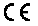 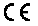 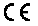 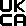 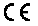 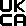 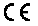 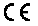 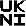 *Businesses are encouraged to be ready for full implementation of the new UK regime as soon as possible after 1 January 2021. However, to allow businesses time to adjust, CE marked goods in scope of this guidance that meet EU requirements (where these match UK requirements) can continue to be placed on the market until 1 January 2023 where EU and UK requirements remain the same. This includes goods which have been assessed by an EU recognised notified body. There are different rules for medical devices which can be placed on the GB market with the CCE marking until 1 July 2023.
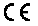 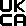 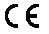 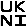 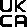 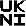 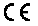 Relevant EU and UK legislation
Relevant EU and UK legislation
Relevant EU and UK legislation